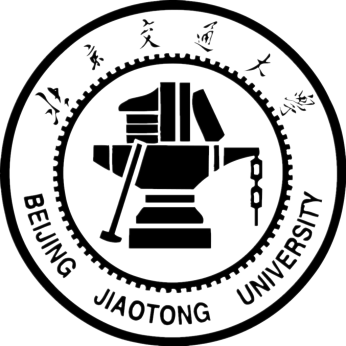 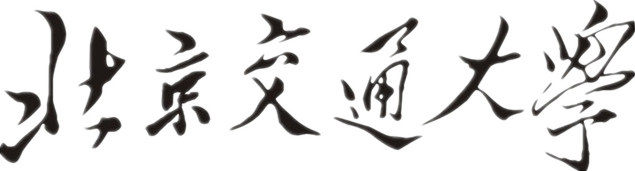 推荐系统中动态推荐算法研究
[Speaker Notes: 找论文，review 引用，外国作者，图像方法SR，通信影响电力1%
选题意义，传统方法，我的改进，目标，方法，模型，亮点，难点]
01
研究背景与工作概览
研究背景
大数据时代，“信息过载”问题严重，推荐系统尤为重要
传统方法，不适用于高度动态的推荐场景。
传统机器学习方法： CF、SVD ：分解 User-Item矩阵。

深度学习方法： CNN：提取文本信息，RNN：序列预测

定期更新模型，不适用于高度动态系统，无法处理冷启动问题。
主要工作
新闻推荐系统的测量和观察
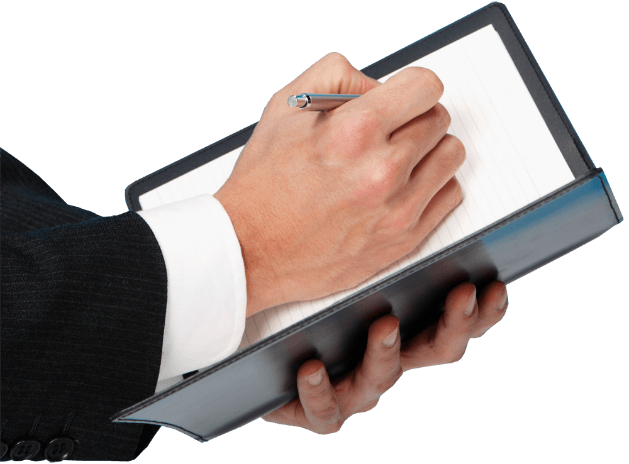 新闻的流行度变化模式

新闻的上下架模式

用户特征的分布规律
Lin-UCB动态推荐算法的改进
基于神经网络的动态新闻推荐算法

用户特征敏感的分级推荐算法
02
新闻推荐系统的测量和观察
新闻推荐系统测量与观察
数据集介绍
数据集介绍
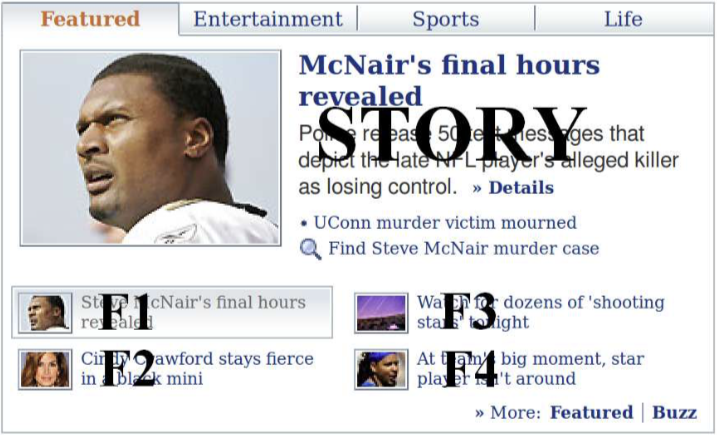 数据条数：4687922 条推荐日志
数据来源： Yahoo-Today 新闻推荐模块
新闻推荐系统的测量和观察
新闻推荐系统的动态特性
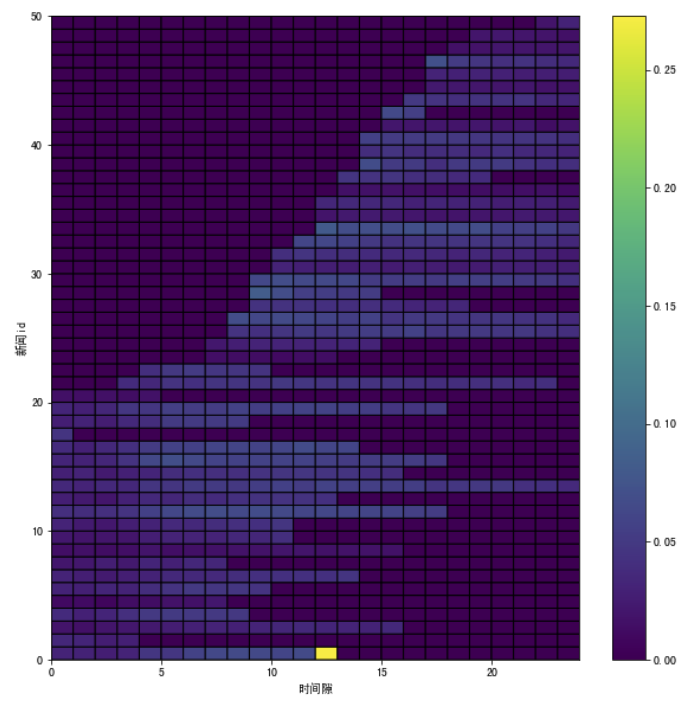 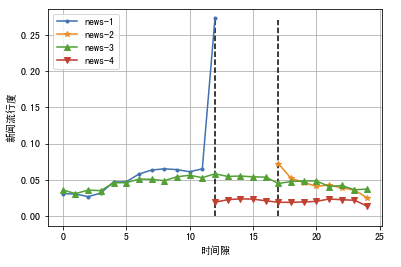 流行度动态特性：

每篇新闻的流行度变化模式不同

每篇新闻的生命周期不同

每篇新闻的流行度不同

大部分新闻流行度随时间变化剧烈
系统的动态性：

每一行代表一篇特性新闻

每一列代表一个时隙

同一新闻在不同的时隙流行度不同（流行度变化）

同一时隙候选集中的新闻不同（冷启动问题）
03
Lin-UCB算法的改进（神经网络）
基于神经网络的动态新闻推荐算法
Lin-UCB算法介绍
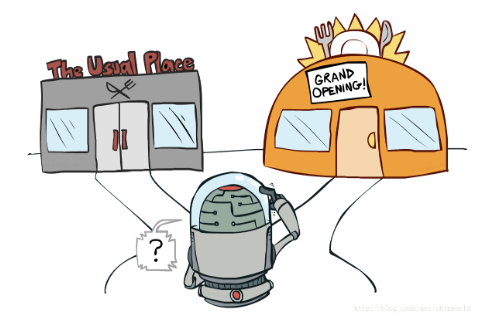 EE问题 ：探索、利用均衡。

一直推荐最匹配的？这样明智吗？
你找到了一条看似不错的谋生之路，是否还要探索其他谋生之路，以期获得更大成功？

新物品如何快速完成冷启动？
基于神经网络的动态新闻推荐算法
基本想法
按概率进行推荐(softmax) ：探索
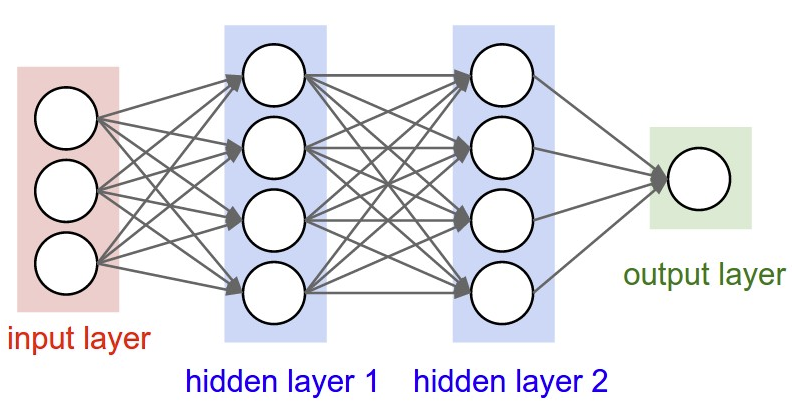 基于神经网络的动态新闻推荐算法
计算推荐得分
计算推荐概率展现给用户
模型结构
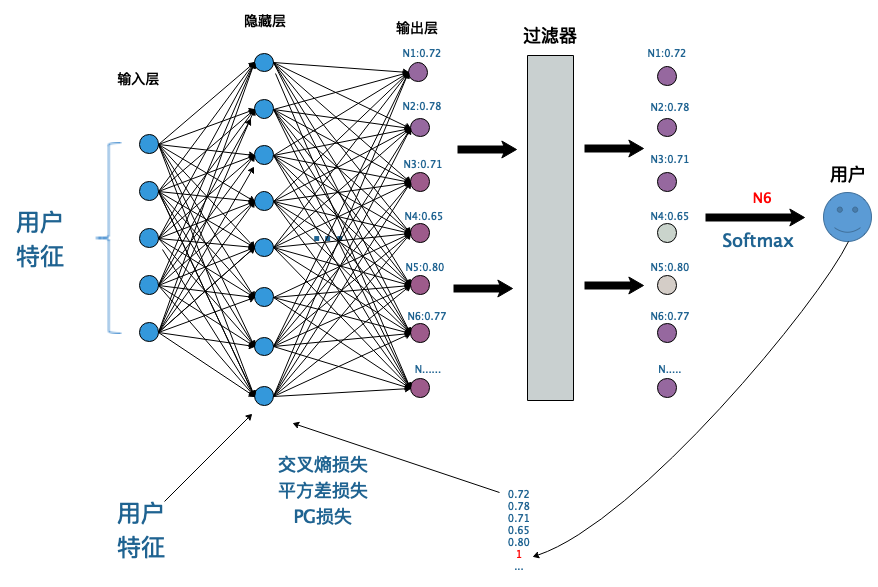 训练神经网络（反馈敏感）
基于神经网络的动态新闻推荐算法
两大问题
基于神经网络的动态新闻推荐算法
算法伪码
基于神经网络的动态新闻推荐算法
性能表现
基于神经网络的动态新闻推荐算法
性能表现
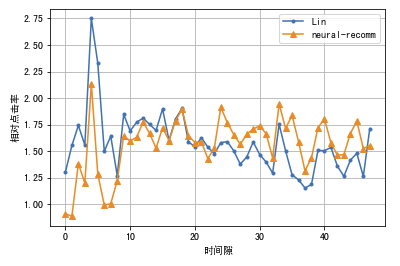 基于神经网络的动态新闻推荐算法
推荐详情
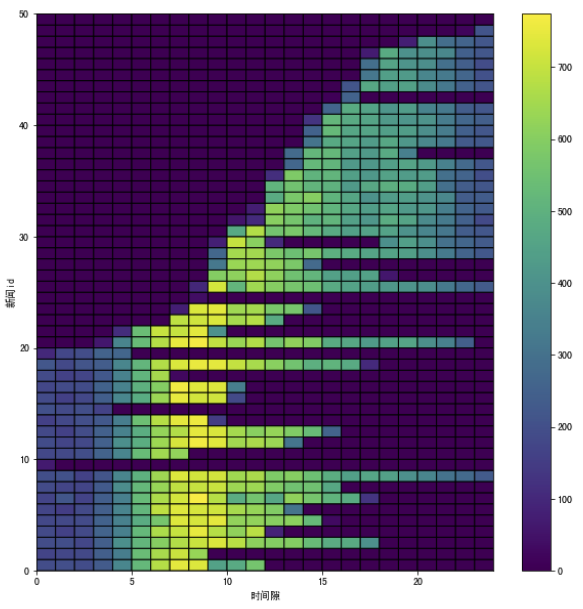 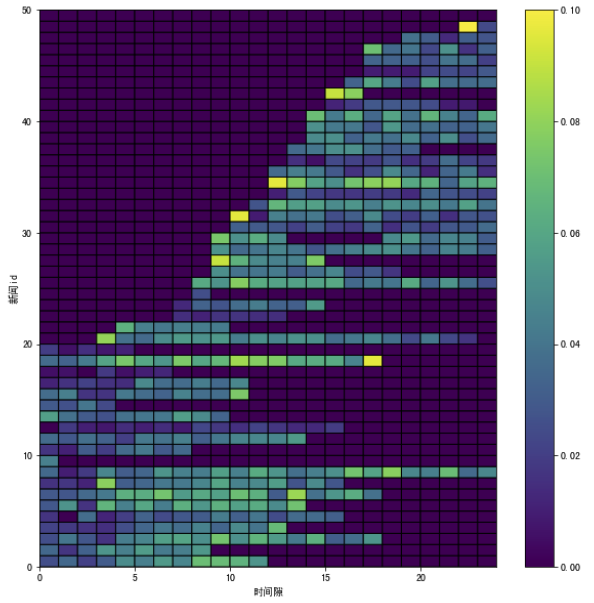 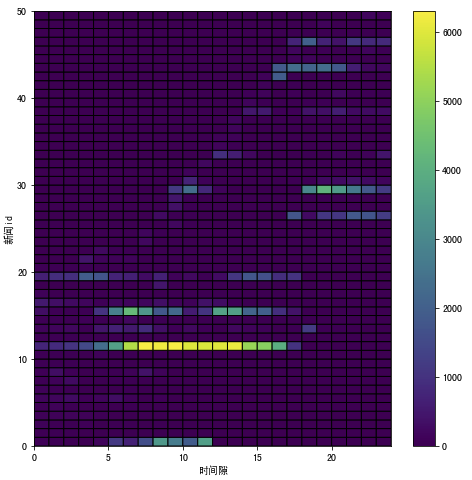 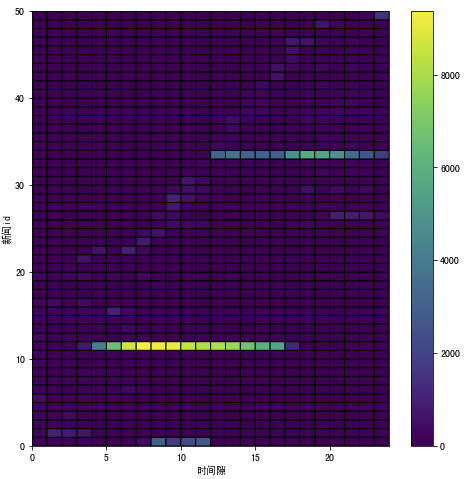 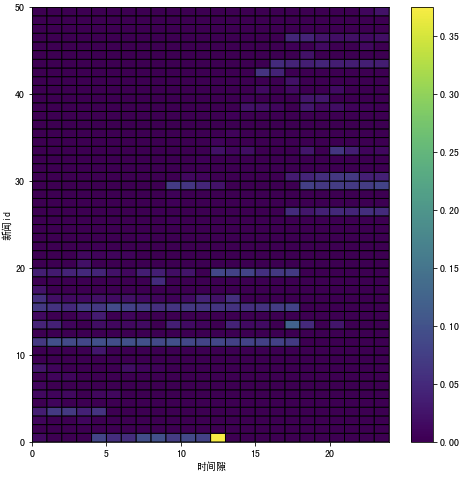 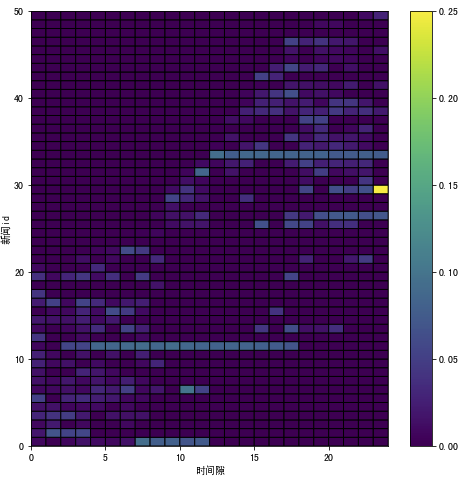 Lin-UCB推荐详情                                                             Lin-UCB推荐CTR
随机推荐详情                                                                   随机推荐CTR
神经网络推荐详情                                                            神经网络推荐CTR
04
Lin-UCB算法的改进（分级算法）
用户特征敏感的分级推荐算法
基本想法
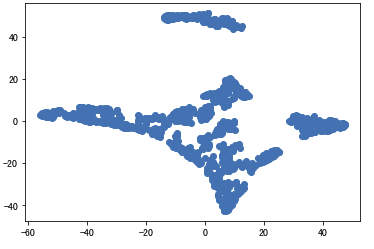 用户特征分布不均衡
共用一个推荐器（共用一套参数，性能不佳）
引入多推荐器（不同的模型参数）
引入用户类别判定模块，动态划分用户群体
tsne降维结果
用户特征敏感的分级推荐算法
算法结构
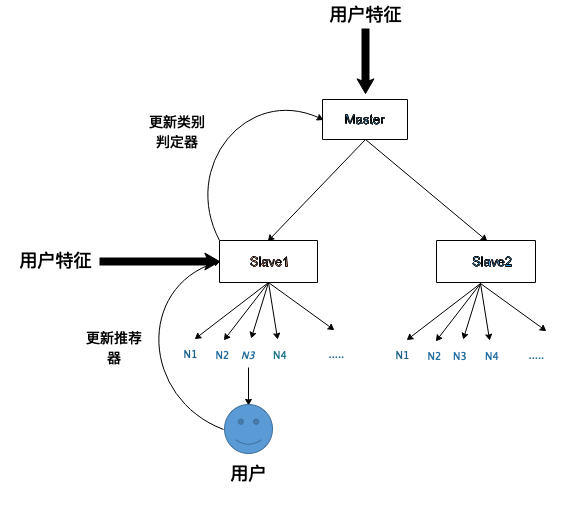 用户特征敏感的分级推荐算法
算法伪码
用户特征敏感的分级推荐算法
性能表现
用户特征敏感的分级推荐算法
性能表现
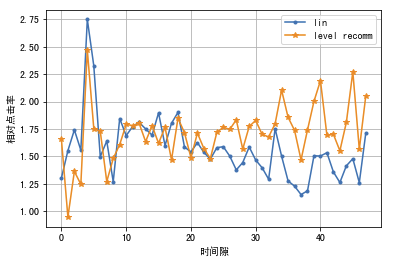 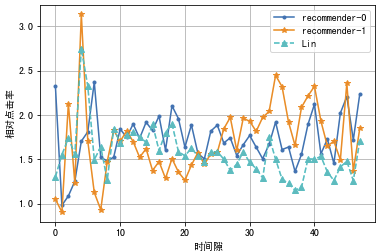 分级推荐CTR曲线                                                                  子推荐器CTR曲线
用户特征敏感的分级推荐算法
特征分配
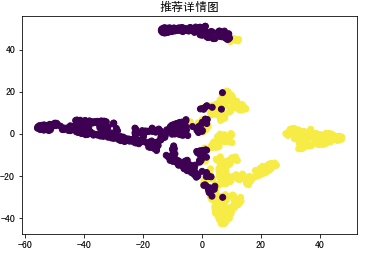 用户特征敏感的分级推荐算法
推荐详情
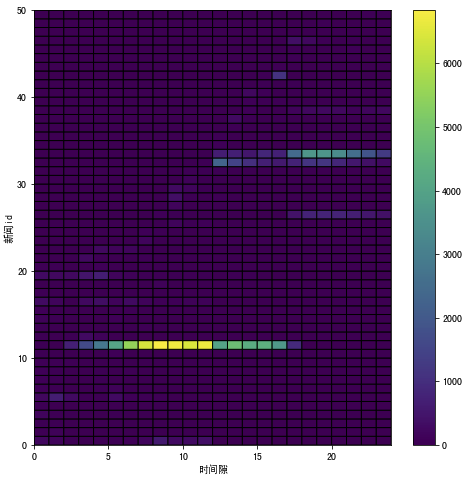 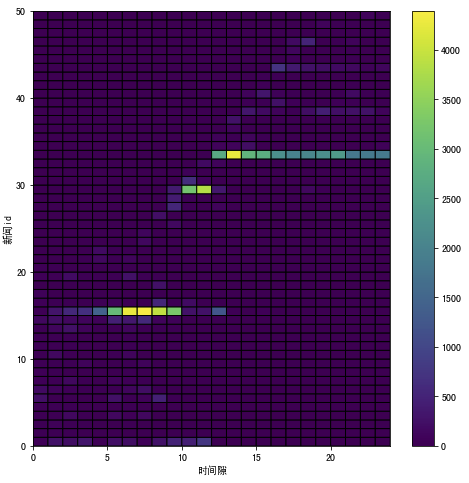 子推荐器0推荐详情                                                 子推荐器1推荐详情
05
总结
总结
总结
新闻推荐系统的测量观察
新闻动态特性、候选集动态特性分析

用户特征的异质化分布

Lin-UCB推荐算法的改进，性能相较于Lin-UCB取得显著提升
基于神经网络的动态新闻推荐算法

用户特征分布敏感的分级推荐算法
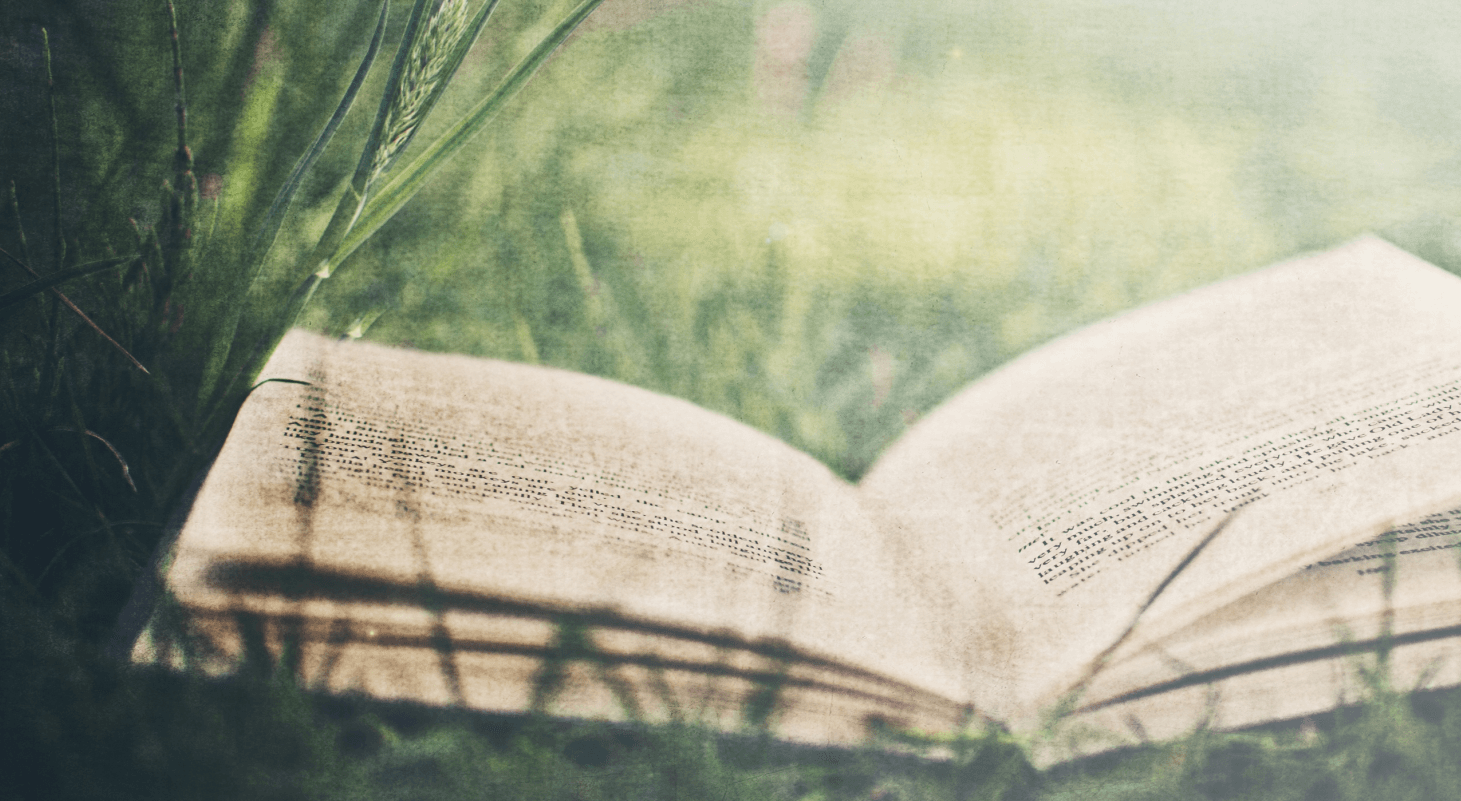 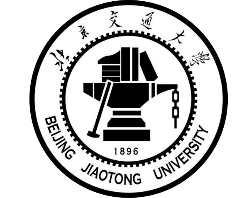 感谢老师
请老师多多指正
附录
动态推荐算法研究现状
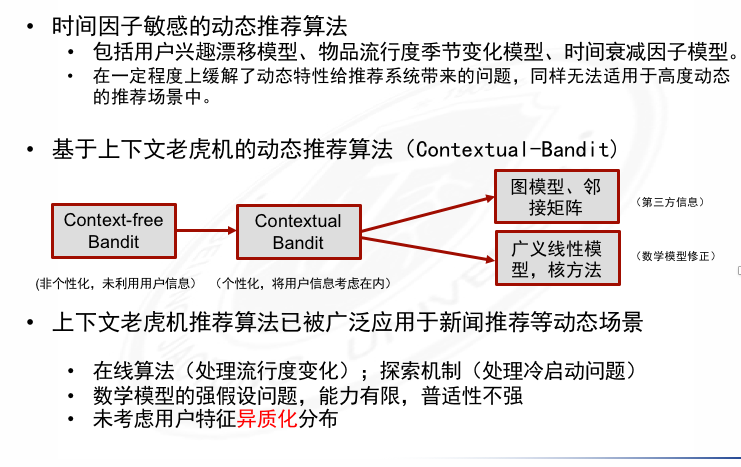 附录
EE问题
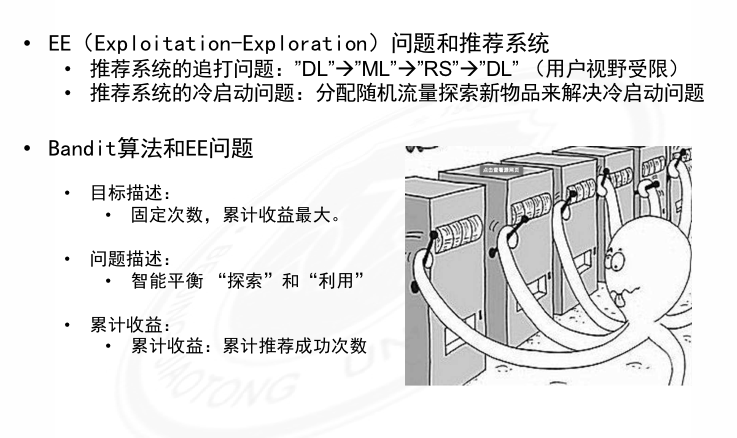 附录
EE问题
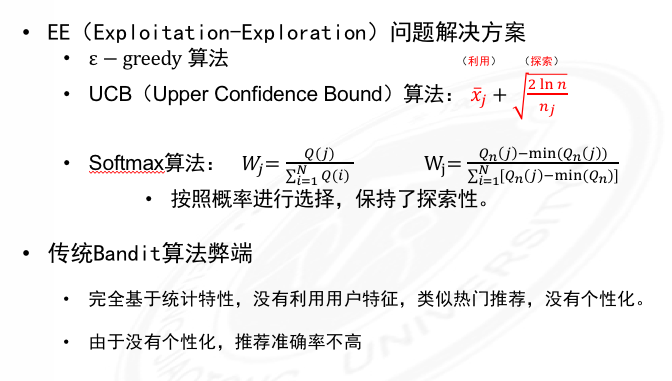 附录
分级思想
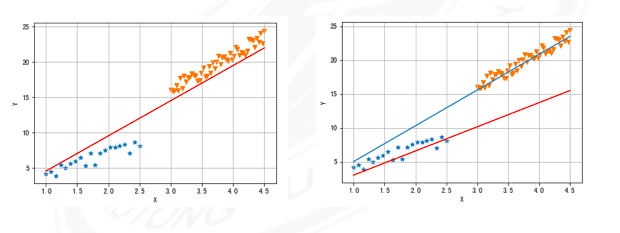 附录
特征分配
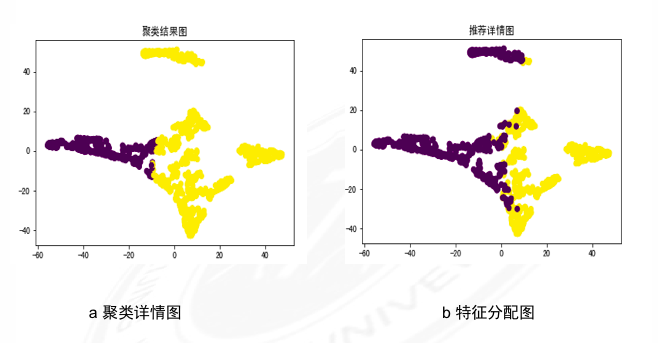